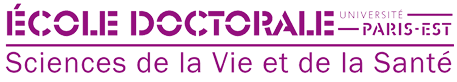 Enquête de satisfaction des doctorants
Représentants des doctorants : 
Even Benjamin équipe 4 – PHYDES
Troudet Réjane équipe 15 – ESPRY
Gasmi Imène équipe 18 – VIC
Présentation du questionnaire proposé aux doctorants
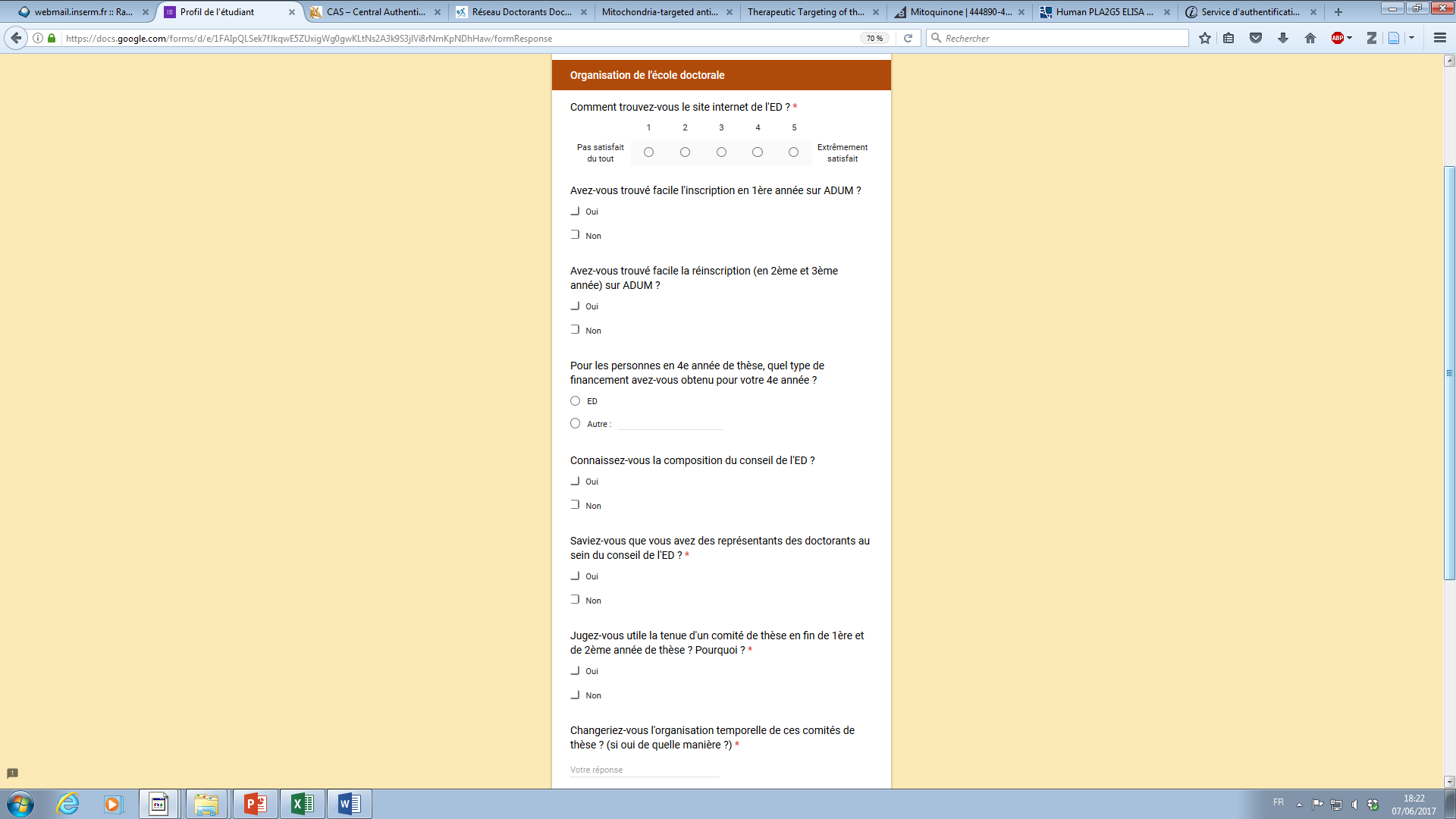 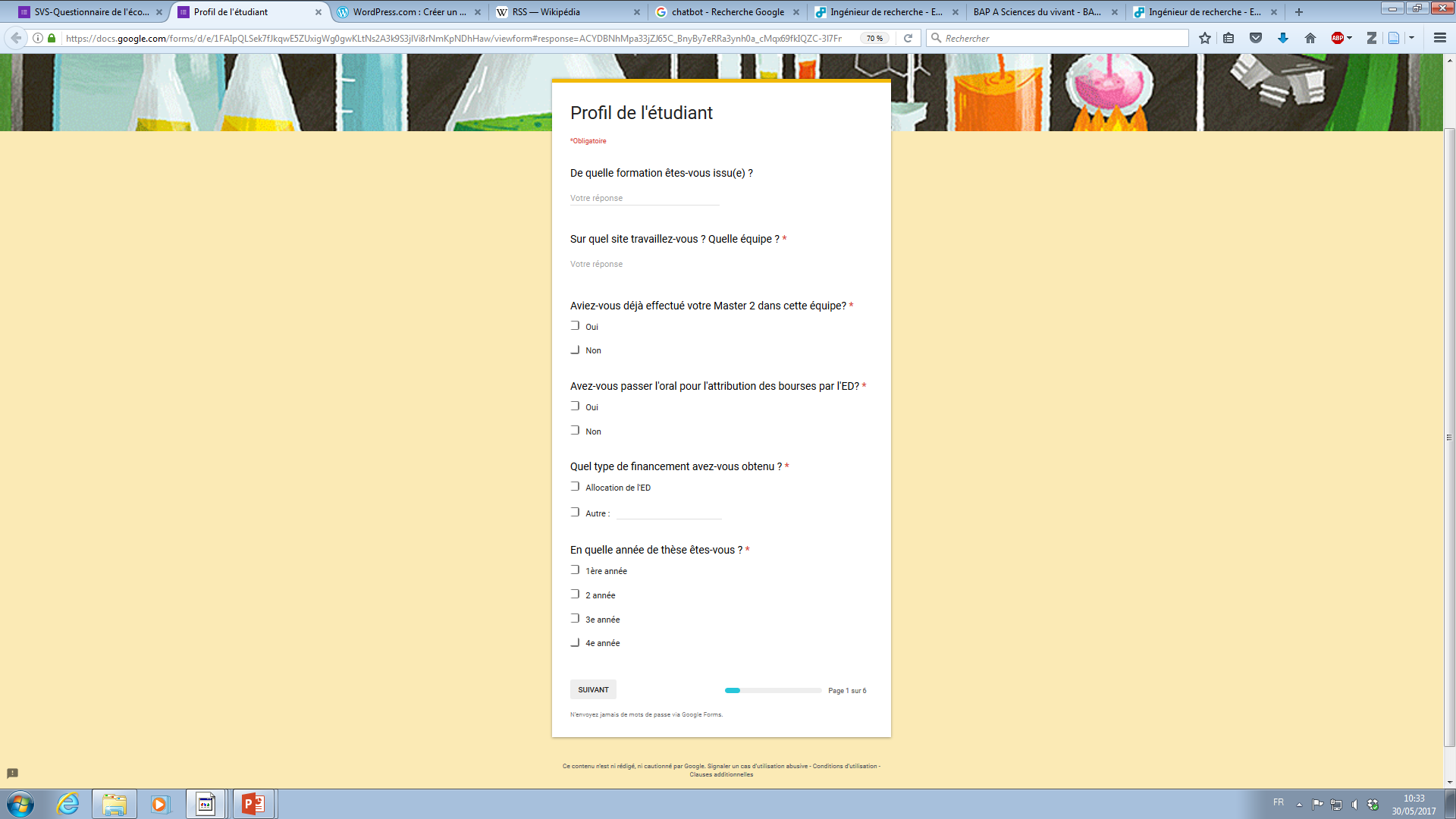 Profil de l’étudiant
Organisation de l’école doctorale
Formations proposées par l’école doctorale
Soutien aux échanges scientifiques
Perspectives
Commentaires et suggestions
Profil des doctorants :
Participation = 25 / 60
Majoritairement des 1ère et 2e années
Profil des doctorants :
Quel type de financement avez-vous obtenu ?
Avez-vous passer l'oral pour l'attribution des bourses par l'ED ?
Organisation de l’ED SVS
Avez-vous trouvé facile l'inscription en 2e ou 3e année sur ADUM ?
Avez-vous trouvé facile l'inscription en 1ère année sur ADUM ?
Organisation de l’ED SVS
Jugez-vous utile la tenue d'un comité de thèse en fin de 1ère et de 2ème année de thèse ?
1 seul comité à mi-parcours :
Contraintes si cinétique de longue durée sur animaux ou si master 2 non effectué dans le laboratoire
Résultats plus clairs à présenter
Commentaires sur l’organisation des comités :
Comité de thèse indépendant de l’inscription en 2e ou 3e année
Fin d’année (plus simple pour organiser le comité)
Formations proposées
Etes-vous satisfaits du catalogue des formations proposées ?
Satisfait de leur lieux et des domaines de recherches couverts
Assez peu satisfait du nombre de formations et des formations autres que scientifique
Formations proposées
Quelles formations désiriez vous voir apparaitre ? 
Formation sur les techniques génomiques et les outils bio-informatiques (big data)
Panel d’outils bio-informatique à disposition et leurs utilités suivant les analyses
+ de formations statistiques et bio-informatique (Big Data)
Expérimentation animale
Formations valorisantes/ professionnalisantes 
Formations entrepreneuriales et managerielles 
Formations de qualité
Imagerie
Approches innovantes
Soutien aux échanges scientifiques
Aimeriez-vous participer à un réseau des anciens doctorants ?
Favorable à l’idée de mettre en place des rencontres avec les anciens doctorants
Commentaires et suggestions
Plus de retours des décisions et changements pris par l'ED aux doctorants 
Merci à Brigitte David pour son efficacité, ses conseils, et sa gentillesse
Témoignages de doctorants
Plus de place pour la formation expérimentation animale et statistique
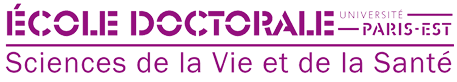 MERCI